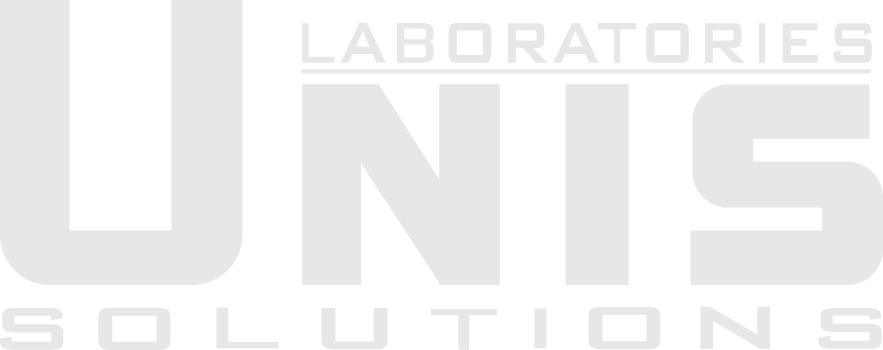 Единое ИТ-решение для крупного медицинского холдинга
Доклад на конференции «Медсофт»
23 марта 2016 года
Докладчик: Чистяков Кирилл Евгеньевич
Директор по развитию ЗАО «ЮНИС Лабс Солюшинз»
Стратегические ориентиры
Лидер частной медицины
Высокий уровень капитализация компании
Крупнейшая федеральная частная сеть
>30 клиник по всей России
Стремление быть лидером по уровню качества оказания медицинской помощи и клиентского сервиса
Полный спектр услуг по профилактике, диагностике и лечению заболеваний
Создание сильного брэнда, признанного на национальноми международном уровне
Реабилитация для детей и взрослых
2
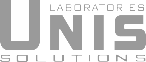 Единое ИТ-решение для крупного медицинского холдинга
Крупный медицинский холдинг Группа Компаний «МЕДСИ»
Высококвалифицированный и эффективный персонал
3
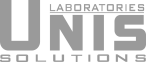 Единое ИТ-решение для крупного медицинского холдинга
Проблемы ИТ в коммерческой медицинской организации
Значительное количество ручных операций,
 низкая эффективность работы персонала
Потенциальные риски потери данных
 и простоя клиник
Высокая стоимость владения ИТ
Низкое качество и несогласованность данных, недостаточная уверенность в корректности получаемых данных
Невозможность быстрой адаптации ИС в связи с изменением структуры активов или роста сети клиник.
4
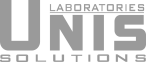 Единое ИТ-решение для крупного медицинского холдинга
Предпосылки внедрения единого ИТ-решения
Задачи
Решения
Разработка целевого состояния ИТ
Система управления ИТ
Стратегия ИТ
Определение оптимального пути достижения целевого состояния ИТ
Архитектура ИТ
Обеспечение средств и методов продвижения по выбранному пути
Методы
Внедрение единого ИТ-решения на платформе 1С
5
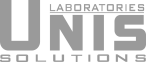 Единое ИТ-решение для крупного медицинского холдинга
Преимущества единого ИТ-решения на платформе 1С
Оптимизация финансовых и временных затрат на поддержку, развитие и эксплуатацию информационных систем
Централизованное управление информационными системами
Реализация всех бизнес-процессов в рамках единой платформы
Контроль расписания и рабочего времени медперсонала
Обеспечение всестороннего контроля работы всей сети клиник
Снижение финансовых затрат за счет контроля издержек
Перераспределение потока пациентов между клиниками единой сети, за счет анализа загрузки врачей
Обеспечение полного контроля качества
Повышение уровня обеспеченности администрации оперативной  информацией и аналитическими данными
6
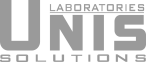 Единое ИТ-решение для крупного медицинского холдинга
Бизнес-архитектура
Операционная деятельность
Медицинская деятельность
Учет и финансы
Обеспечивающая деятельность
Маркетинговая стратегия 
и планирование продаж
Управление качеством лечения
Стратегическое планирование и управление финансами и экономикой.
Управление портфелем продуктов (классификаторы, ценообразование, программы прикрепления)
Стратегия
Стратегическое управление развитием, специализацией и оснащением клиник
Стратегическое управление персоналом
Планирование и управление 
загрузкой подразделений
Контроль качества лечения, медико-экономические стандарты и протоколы лечения (clinical pathway)
Мониторинг и контроль движения денежных средств
Управление лояльностью и
отношениями с клиентами
Мониторинг и контроль
Анализ операционной готовности клиник
Мониторинг оборачиваемости  материально-технических ресурсов
Контроль сроков годности лекарственных средств и медицинских расходных материалов
Контрольно-ревизионная деятельность
Корпоративные и имущественные отношения
Управление делами
Управление безопасностью
Административно-хозяйственная деятельность
Управление ИТ
Контроль качества обслуживания и клиентского сервиса
Управление продажами и документооборот с внешними компаниями
Амбулаторное обслуживание
Бухгалтерский и налоговый учет, регламентированная и международная отчетность
Стационарное обслуживание
Управленческий учет (планирование и бюджетирование)
Поддержка клиентов (контакт-центр, единое расписание приемов, 
рассылки, личный кабинет, прочее)
Санаторное обслуживание
Управление закупками
Фитнес обслуживание
Операции
Управление прикреплениями, поддержка продаж и согласование услуг со страховыми компаниями
Управление запасами и материальным обеспечением
Скорая медицинская помощь
Управление доходностью и себестоимостью услуг
Лабораторные, инструментальные и диагностические исследования
Биллинг услуг и медико-экономическая экспертиза
Кадровый учет и расчет зарплаты
Управление активами, ремонт и обслуживание оборудования
Розничные аптеки
Подбор и обучение персонала
7
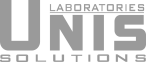 Единое ИТ-решение для крупного медицинского холдинга
Целевая архитектура ИТ
1С:Медицина
1С:Управление холдингом
Амбулаторное обслуживание
Поддержка клиентов (контакт-центр, единое расписание приемов, рассылки, личный кабинет, прочее)
Бухгалтерский и налоговый учет, регламентированная и международная отчетность
Стационарное обслуживание
Управленческий учет (планирование и бюджетирование)
Управление прикреплениями, поддержка продаж и согласование услуг со страховыми компаниями
Управление закупками
Санаторное обслуживание
Биллинг услуг и медико-экономическая экспертиза
Мониторинг и контроль движения денежных средств
Скорая медицинская помощь
Контроль сроков годности и движения лекарственных средств и медицинских расходных материалов
1С:Зарплата и управление персоналом
Лабораторные, инструментальные и диагностические исследования
Управление активами, ремонт и обслуживание оборудования
Кадровый учет и расчет зарплаты
Управление доходностью и себестоимостью услуг
Контроль качества лечения, медико-экономические стандарты и протоколы лечения
Подбор и обучение персонала
Управление запасами и материальным обеспечением
Розничные аптеки
MDM (IBM Websphere)
ESB - Интеграционная шина (IBM Integration Bus)
8
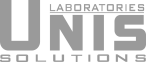 Единое ИТ-решение для крупного медицинского холдинга
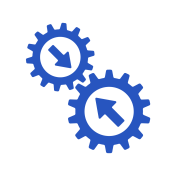 Интеграционная шина данныхBus)
9
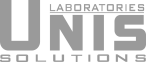 Единое ИТ-решение для крупного медицинского холдинга
Ключевые факторы выбора единого ИТ-решения
на базе платформы 1С
SAP
1С
Нефункциональные требования
Функциональные требования
Сроки внедрения
Стоимость внедрения
Команда
Стоимость ИТ-оборудования
Стоимость сопровождения
Внедрение отраслевых решений 1С
Комплексная автоматизация 
на основе решений 1С
Интеграция разнородных 
информационных систем с 1С

 text in here
Поддержка пользователей
10
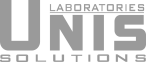 Единое ИТ-решение для крупного медицинского холдинга
UNIS Labs Solutions – инновационные решения сложных бизнес-задач на платформе 1С
полный спектр услуг, связанных с заказной  разработкой ПО, СХД и не только: SOA/интеграция, управление данными, IT-аудит и многое другое
один из наиболее компетентных российских поставщиков IT-услуг, успешно решающий задачи любого масштаба, используя инновационные технологии
UNIS LABS
Опыт взаимодействия 
с разработчиками системы - 12 лет
Проработка типовых задач для коммерческих и государственных учреждений
Интеграция с корпоративным ПО других вендоров

Два собственных решения: 1С: Медицина и 1С: Шина
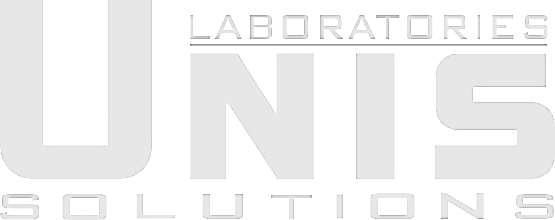 СПАСИБО ЗА ВНИМАНИЕ!
Кирилл Чистяков
+7 915 011 92 83
 kchistyakov@unislabs.com